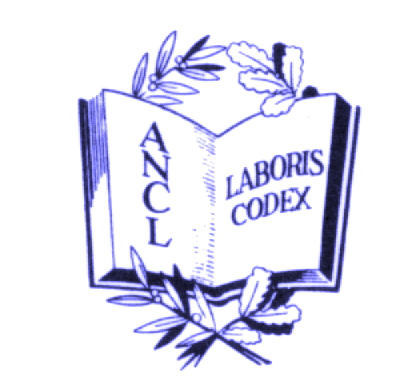 Welfare contrattuale: una risposta per lavoratori ed imprese
ANCL 
Unione Provinciale
 di Genova
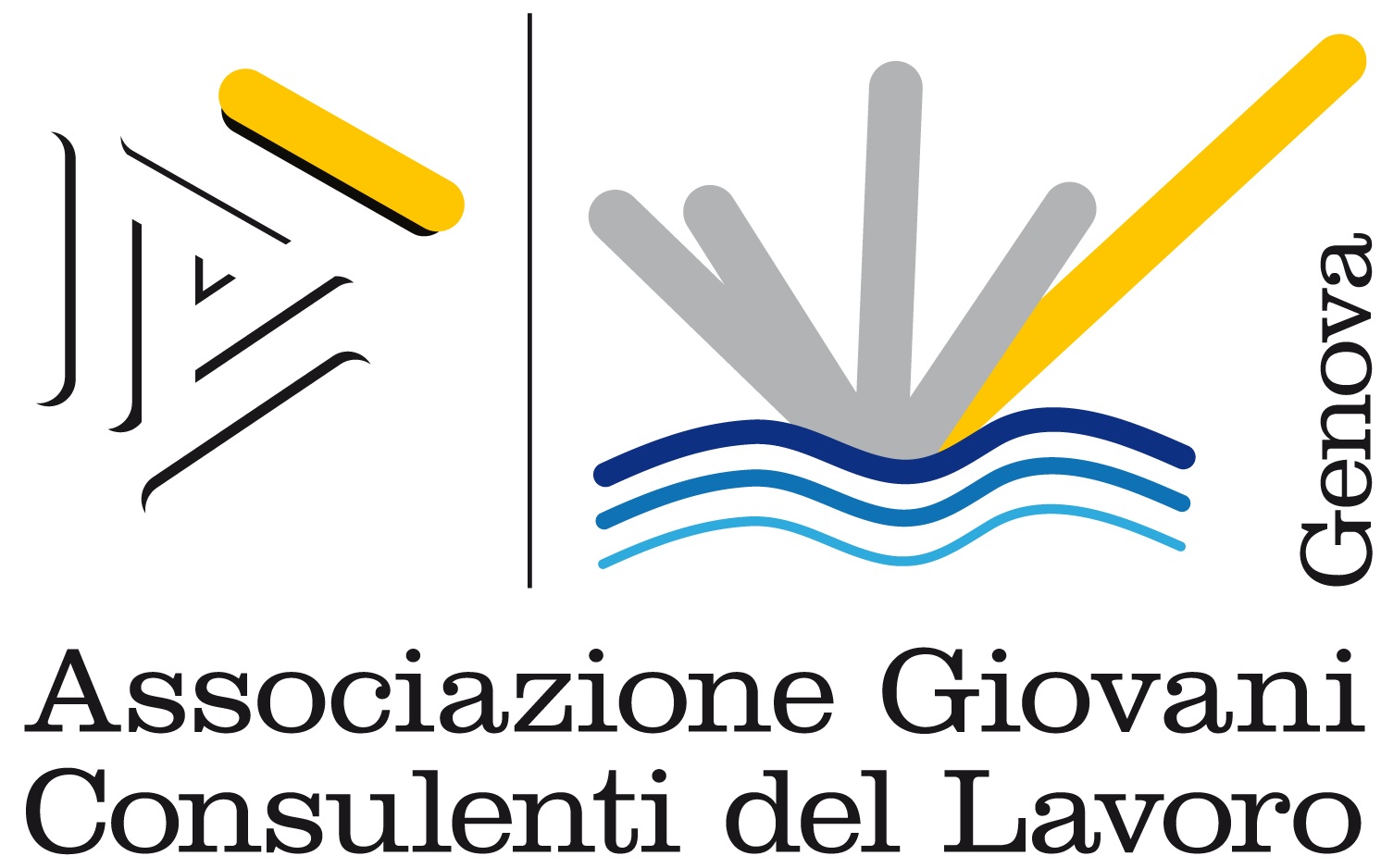 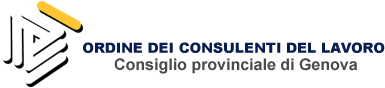 A cura del Centro Studi
Consulenti del Lavoro
Di Genova
Welfare contrattuale: inquadramento ed istituti
Centro Studi Consulenti del Lavoro di Genova
Le origini del welfare moderno…
In Italia, il welfare moderno nasce con l’obiettivo di supplire alla crisi del Welfare State, che trae origine dalla lunga crisi economica e finanziaria mondiale. In Italia, tale problema è stato affrontato, inizialmente, con la riforma Fornero in materia di pensioni (D.L. n. 201 del 2011, convertito con modificazioni dalla L. n. 214 del 2011).
Centro Studi Consulenti del Lavoro di Genova
…e l’approccio del Legislatore
A partire dal 2016, il Legislatore ha introdotto alcune misure di carattere incentivante con particolare riferimento alla tassazione dei premi di produttività. 
I predetti benefici sono stati estesi, negli anni 2017 e 2018, anche alla materie dell’assistenza sanitaria integrativa e della previdenza complementare.
Centro Studi Consulenti del Lavoro di Genova
Il welfare alla luce del periodo post-emergenziale
L’emergenza epidemiologica legata alla diffusione del COVID-19, il lockdown e l’ampio ricorso al lavoro da remoto hanno comportato la necessità di ripensare i modelli produttivi ed organizzativi. 
Emerge, in particolare, la necessità – non più prorogabile – di conciliare i bisogni delle persone e le necessità dei datori di lavoro.
Le aziende che si sottraggono a tale sfida perdono competitività ed attrattività agli occhi dei lavoratori (Great Resignation / Quiet Quitting).
Centro Studi Consulenti del Lavoro di Genova
Cosa non è il welfare?
Occorre, pertanto, comprendere quale sia stata l’evoluzione del concetto di welfare, quali strumenti ne siano parte integrante ma, soprattutto, quale sia il suo obiettivo. 
Pare opportuno delineare i confini della materia partendo da un approccio definitorio contro-intuitivo: premi produttività, agevolazioni fiscali e fringe benefit non sono gli unici strumenti del welfare.
I premi produttività e l’innalzamento del limite di esenzione dei fringe benefit per gli anni 2022 e 2023 non sono welfare!
Centro Studi Consulenti del Lavoro di Genova
La contrattazione collettiva ed il welfare
L’obiettivo del welfare moderno deve essere quello di favorire la conciliazione dei bisogni di datori di lavoro e lavoratori.
In questa prospettiva, tra i protagonisti e portavoce del welfare troviamo le associazioni datoriali ed i sindacati dei lavoratori, che sottoscrivono i contratti collettivi.
Quali contratti collettivi? Quelli previsti dall’articolo 51 del D.Lgs. n. 81 del 2015.
Centro Studi Consulenti del Lavoro di Genova
Come comunicare il welfare a datori di lavoro e lavoratori?
Sicuramente, i vantaggi fiscali del welfare – per aziende e lavoratori – costituiscono benefici importanti ma vanno comunicati e contestualizzati correttamente.
Per i datori di lavoro, è innegabile che il welfare sia un costo (meglio: un investimento); per i lavoratori, invece, costituisce un sicuro vantaggio, pur non constando in un’erogazione di danaro, ad oggi la forma ancora più diffusa di gratificazione per il personale.
Centro Studi Consulenti del Lavoro di Genova
Un buon punto di partenza
I CCNL prevedono già da tempo misure obbligatorie di welfare, che spesso datori di lavoro e lavoratori non conoscono in tutto od in parte. 
Ad esempio, nel pool di CCNL sottoscritti da CONFESERCENTI, strumenti di assistenza sanitaria integrativa (Fondo ASTER / HYGEIA) e previdenza complementare (Fondo FON.TE), sono disciplinati già da prima dell’emergenza epidemiologica.
Centro Studi Consulenti del Lavoro di Genova
Un buon punto di partenza
Analizzare e comunicare correttamente tali strumenti a datori di lavoro e lavoratori può aprire le porte al welfare moderno.
In particolare, oltre ai più volte menzionati vantaggi diretti, è fondamentale – soprattutto ai giorni nostri – evidenziare i benefici indiretti del welfare.
In sintesi: attrattività e competitività nel mercato del lavoro, per i datori di lavoro, serenità ed equilibrio vita/lavoro per i dipendenti.
Centro Studi Consulenti del Lavoro di Genova
I vantaggi indiretti per i datori di lavoro
Le necessità di conciliazione vita lavoro emerse nel periodo post-emergenziale sono alla base del fenomeno denominato Great Resignation (Grandi Dimissioni).
Anche le realtà aziendali più strutturate devono affrontare la difficoltà di attrarre e trattenere lavoratori.
Il welfare risponde anche a quest’esigenza: si pensi, ad esempio, alla regolamentazione dello smart working, strumento sempre presente tra i desiderata dei lavoratori moderni.
Centro Studi Consulenti del Lavoro di Genova
I vantaggi indiretti per i datori di lavoro
Le aziende che concedono, anche in ottica premiale, la possibilità di lavorare in modalità agile catturano più facilmente l’interesse dei lavoratori.
Un cultura aziendale fortemente orientata al welfare ed al well-being del personale previene, inoltre, la fuoriuscite dei dipendenti chiave.
Aumenta, inoltre, la produttività dei lavoratori e, quindi, dell’azienda.
Centro Studi Consulenti del Lavoro di Genova
I vantaggi diretti per i datori di lavoro
I vantaggi diretti per i datori di lavoro sono, essenzialmente, quattro:
Abbattimento del costo del lavoro; 
Integrale deducibilità a fini fiscali degli strumenti di welfare;
Possibilità di collegare di utilizzare il welfare in ottica premiale ed incentivante;
Flessibilità e sartorialità dello strumento;
Centro Studi Consulenti del Lavoro di Genova
I vantaggi per i lavoratori
I vantaggi per i lavoratori sono molteplici e, in particolare, ne elenchiamo tre:
Aumento del potere d’acquisto, collegato all’azzeramento del cuneo fiscale; 
Possibilità di ottenere servizi e/o trattamenti parametrati alle proprie esigenze;
Flessibilità nell’organizzazione del lavoro in funzione delle proprie necessità;
Centro Studi Consulenti del Lavoro di Genova
Definizione di welfare
«Il welfare oggi rappresenta un contenitore dove far confluire le più diverse necessità di una piccola o grande comunità di lavoratori di un particolare territorio italiano»



Marina Calderone, prefazione, «Il Manuale del welfare per il Consulente del Lavoro», pagina 1, edizione 2020 (TeleConsul)
Centro Studi Consulenti del Lavoro di Genova
ANALISI CONTRATTAZIONE COLLETTIVA CONFESERCENTI
OBIETTIVO: STUDIO DEI CONTRATTI COLLETTIVI PROPOSTI
Centro Studi Consulenti del Lavoro di Genova
TITOLO II : WELFARE CONTRATTUALE
ASSISTENZA SANITARIA INTEGRATIVA
FONDO DI PREVIDENZA COMPLEMENTARE
Centro Studi Consulenti del Lavoro di Genova
ASSISTENZA SANITARIA INTEGRATIVA

ASTER (ART. 104 CCNL TERZIARIO) – LAVORATORI DIPENDENTI
HYGEIA (ART. 105, 106 CCNL TERZIARIO) - QUADRI
Centro Studi Consulenti del Lavoro di Genova
VANTAGGI LAVORATORI
SERVIZI SANITARI 
VANTAGGI ECONOMICI (NESSUN IMPATTO SUL LORDO, RISPARMIO SUI SERVIZI RICEVUTI..)
Centro Studi Consulenti del Lavoro di Genova
VANTAGGI DATORI
SERVIZI AGGIUNTIVI AL DIPENDENTE

RISPARMIO RISPETTO ALL’AUMENTO IN BUSTA PAGA
Centro Studi Consulenti del Lavoro di Genova
FONDO DI PREVIDENZA COMPLEMENTARE
FON.TE (ART. 107)
Centro Studi Consulenti del Lavoro di Genova
DESTINAZIONE DEL TFR
TFR IN AZIENDA 

TFR FON.TE
Centro Studi Consulenti del Lavoro di Genova
VANTAGGI DIPENDENTE
INCREMENTO SULLA PENSIONE 

TASSAZIONE VANTAGGIOSA
Centro Studi Consulenti del Lavoro di Genova
VANTAGGI DATORI DI LAVORO
RIDUZIONE INSTABILITA’ AZIENDALE

RIVALUTAZIONE TFR 
LIQUIDITA’
Centro Studi Consulenti del Lavoro di Genova
CONTRATTAZIONE TERRITORIALE (ART. 9) E CONTRATTAZIONE AZIENDALE (ART. 12)
COLLABORAZIONE CON ORGANIZZAZIONI SINDACALI
→PIANO SARTORIALE RISPOSTA ESIGENZE VITA-LAVORO
Centro Studi Consulenti del Lavoro di Genova
PRINCIPALI FOCUS
FORMAZIONE E RIQUALIFICAZIONE
FLESSIBILITA’ ORARI E ORGANIZZAZIONE LAVORATIVA (SMART WORKING, TELELAVORO, PART-TIME REVERSIBILE, ORARIO FLESSIBILE, BANCA ORE...)
TUTELA CATEGORIE (GENITORI, DONNE…) E SALUTE
RISOLUZIONE PROBLEMI SPECIFICI
Centro Studi Consulenti del Lavoro di Genova
IN CONCLUSIONE… LA CONTRATTAZIONE COLLETTIVA PROPOSTA:
E’ MATURA
E’ COMPETITIVA
RISPONDE ALLE ESIGENZE CONCILIATIVE TRA VITA E LAVORO
Centro Studi Consulenti del Lavoro di Genova
GRAZIE PER L’ATTENZIONE
Centro Studi Consulenti del Lavoro di Genova